RETE DI AMBITO N. 4 CL/EN

Piano di Formazione per l’Educazione Civica a.s. 2020/21

Corso per le Scuole Secondarie Superiori


Esperto formatore: Prof.ssa Rossana Gentile
LIVELLI DI PROGETTAZIONE DEL CURRICOLO VERTICALE
(Cfr. Castoldi Mario – Curricolo per competenze: percorsi e strumenti – Carocci editore, Studi superiori 2013)
1°
MACRO
2°
MESO
3°
MICRO
Fasi del processo di «progettazione a ritroso» di Wiggins e McTighe 
(Castoldi Mario – Costruire unità di apprendimento. Guida alla progettazione a ritroso – Carocci Editore, Studi Superiori – 2017, p. 106)
Identificare i risultati desiderati
Determinare le evidenze di accettabilità
Pianificare le esperienze didattiche
«Comprensione 
profonda»
Competenza
Fasi del processo di «progettazione a ritroso» di Wiggins e McTighe
«IDENTIFICARE I RISULTATI ATTESI»:

Dal Profilo educativo, culturale e professionale (PECuP), agli Obiettivi Specifici di Apprendimento (OSA) o ai Risultati di Apprendimento (RA)


B) Competenze disciplinari e trasversali
A) Dal Profilo educativo, culturale e professionale (PECuP), agli Obiettivi Specifici di Apprendimento (OSA) o ai Risultati di Apprendimento (RA)
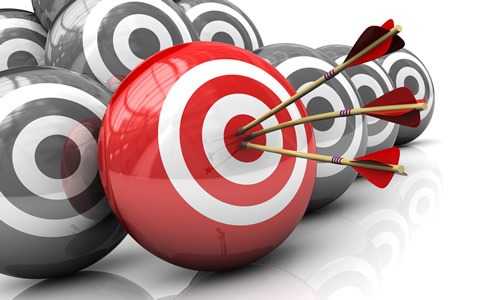 Competenze del PECuP di educazione civica e nuclei concettuali/tematiche (1) 
(L'insegnamento trasversale di Educazione civica - L’introduzione nel curricolo d’istituto e le Linee guida - A cura di Emiliano Barbuto – EdiSES, 2020, p. 38-39)
Competenze del PECuP di educazione civica e nuclei concettuali/tematiche (2) 
 (L'insegnamento trasversale di Educazione civica - L’introduzione nel curricolo d’istituto e le Linee guida - A cura di Emiliano Barbuto – EdiSES, 2020, p. 38-39)
Competenze del PECuP di educazione civica e nuclei concettuali/tematiche (3)  
(L'insegnamento trasversale di Educazione civica. L’introduzione nel curricolo d’istituto e le Linee guida. A cura di E. Barbuto. EdiSES 2020, 
p.38-39)
IMPALCATURA DI UN CURRICOLO DI ED. CIVICA (1)
(L'insegnamento trasversale di Educazione civica - L’introduzione nel curricolo d’istituto e le Linee guida - A cura di E. Barbuto – EdiSES, 2020)

LICEI
PEcuP
Gli OSA vanno redatti in forma analoga a quella usata nelle Indicazioni nazionali allegate al Decreto Interministeriale n. 211 del 7/10/2010
Competenza del PECuP n. 1
Obiettivi specifici di apprendimento
OSA n. 1.1
OSA n. 1.2
Competenza del PECuP n. 2
Obiettivi specifici di apprendimento
OSA n. 2.1
OSA n. 2.2
IMPALCATURA DI UN CURRICOLO DI ED. CIVICA (2)
(L'insegnamento trasversale di Educazione civica - L’introduzione nel curricolo d’istituto e le Linee guida – A cura di Emiliano Barbuto – EdiSES, 2020, p. 69)

LICEI
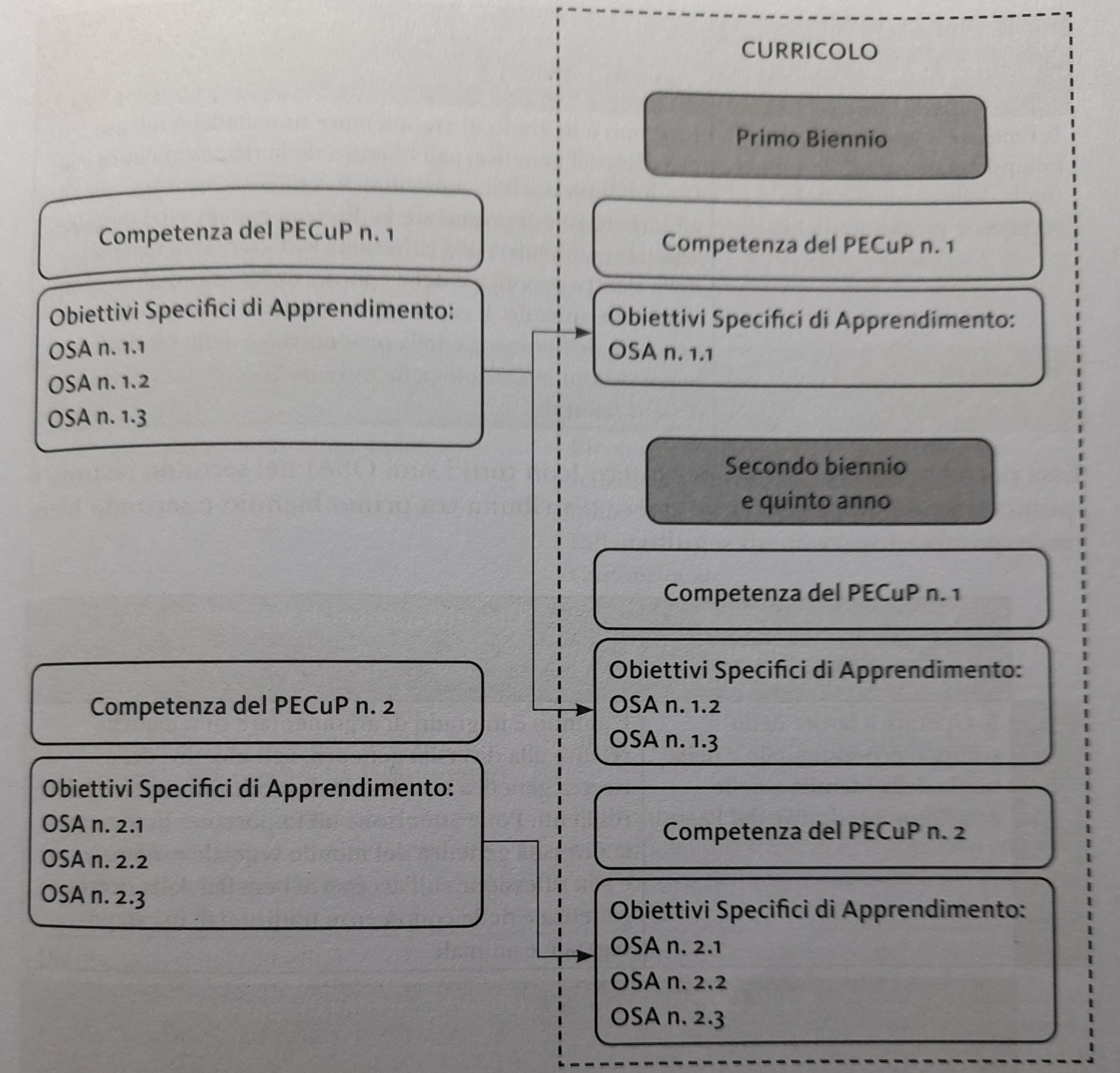 IMPALCATURA DI UN CURRICOLO DI ED. CIVICA (3)
(L'insegnamento trasversale di Educazione civica - L’introduzione nel curricolo d’istituto e le Linee guida - A cura di E. Barbuto – EdiSES, 2020)

ISTITUTI TECNICI E PROFESSIONALI
PEcuP
I RA vanno redatti in forma analoga a quella usata per i Tecnici nelle Linee guida allegate alla Direttiva Ministeriale n. 57 del 15/7/2010 e alla Direttiva Ministeriale n. 4 del 16/01/2012; negli allegati A, B, C alle Linee guida dei percorsi di istruzione professionale di cui al Decreto Interministeriale n. 92 del 24/05/2018.
Competenza del PECuP n. 1
Conoscenze:
Conoscenza n. 1.1
Conoscenza n. 1.2
Abilità:
Abilità n. 1.1
Abilità n. 1.2
Competenza del PECuP n. 2
Conoscenze:
Conoscenza n. 2.1
Conoscenza n. 2.2
Abilità:
Abilità n. 2.1
Abilità n. 2.2
IMPALCATURA DI UN CURRICOLO DI ED. CIVICA (2)
(L'insegnamento trasversale di Educazione civica - L’introduzione nel curricolo d’istituto e le Linee guida – A cura di Emiliano Barbuto – EdiSES, 2020, p. 78)

ISTITUTI 
TECNICI
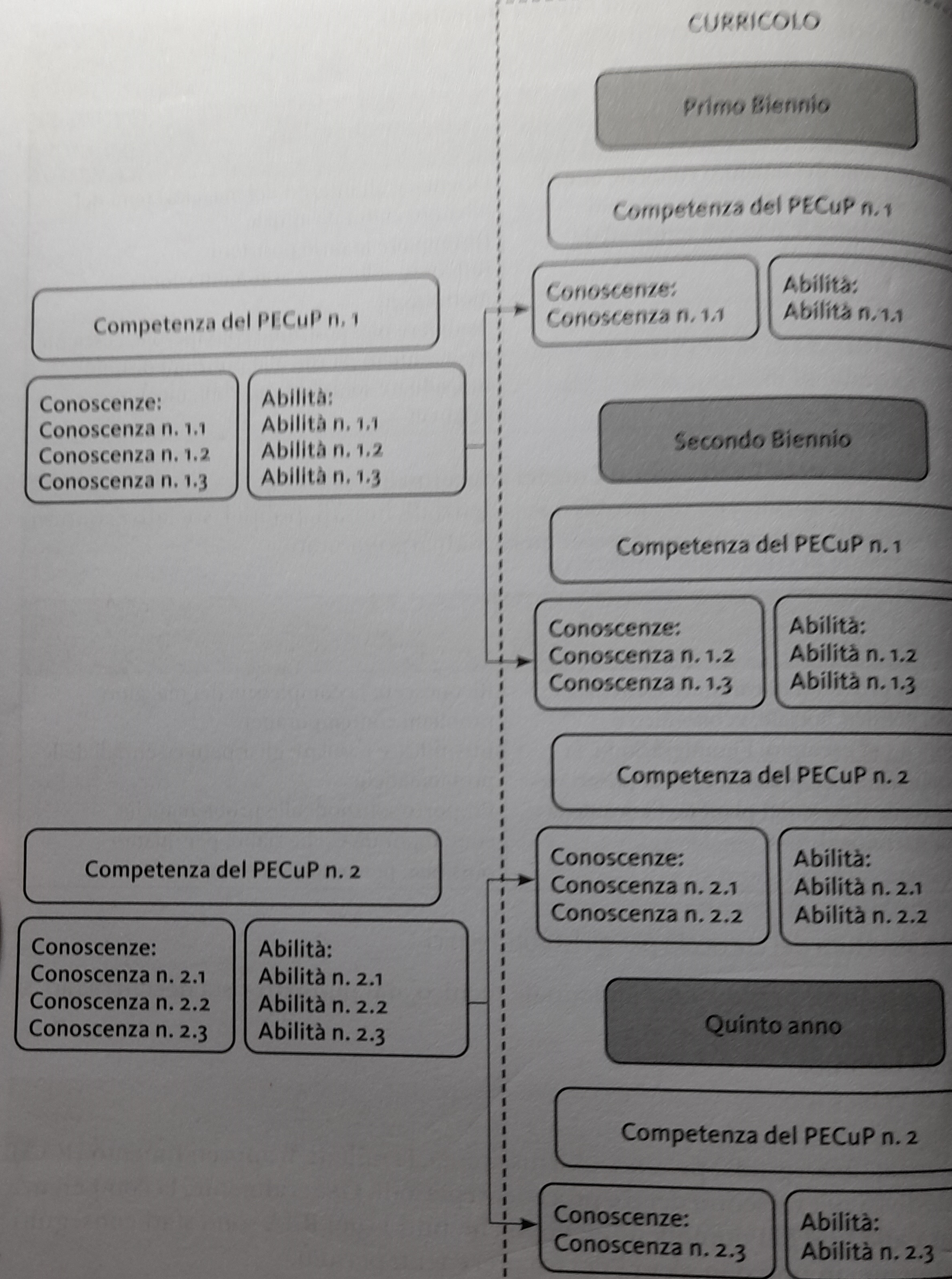 IMPALCATURA DI UN CURRICOLO DI ED. CIVICA (5)
(L'insegnamento trasversale di Educazione civica - L’introduzione nel curricolo d’istituto e le Linee guida - A cura di Emiliano Barbuto – EdiSES, 2020, p. 81)

ISTITUTI PROFESSIONALI
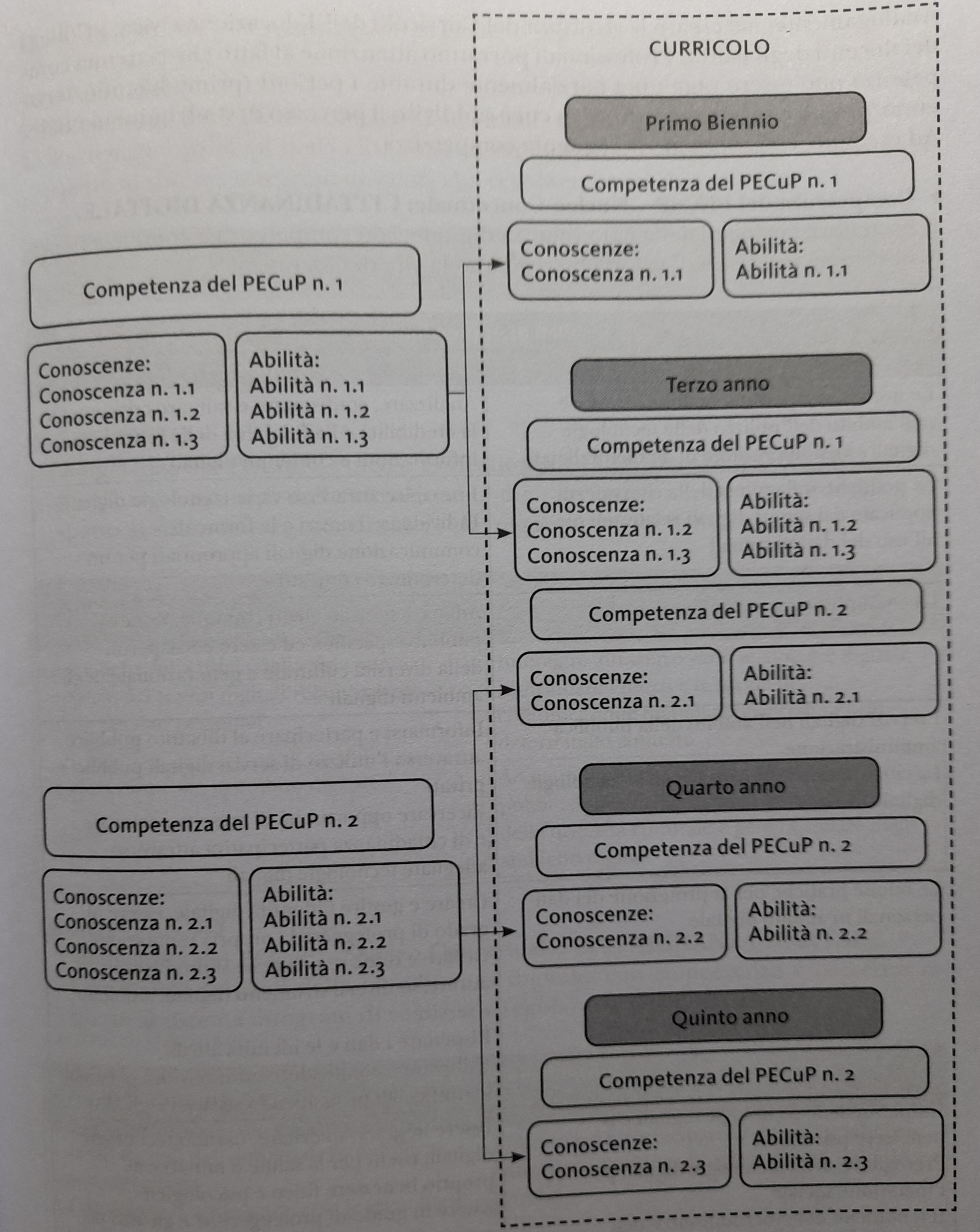 ESEMPI
(Cfr. L'insegnamento trasversale di Educazione civica - L’introduzione nel curricolo d’istituto e le Linee guida. A cura di E. Barbuto. EdiSES 2020, p. 70)

1) Licei
ESEMPI
(L'insegnamento trasversale di Educazione civica - L’introduzione nel curricolo d’istituto e le Linee guida. A cura di Emiliano Barbuto.EdiSES 2020, p. 70)

1) Licei 
A) La competenza potrebbe essere interamente inclusa insieme a tutti gli OSA nel secondo biennio e quinto anno
ESEMPI
(L'insegnamento trasversale di Educazione civica - L’introduzione nel curricolo d’istituto e le Linee guida. A cura di Emiliano Barbuto. EdiSES 2020, p. 70)

1) Licei 
B) La competenza potrebbe essere distribuita tra primo biennio e secondo biennio e quinto anno.
ESEMPI
(L'insegnamento trasversale di Educazione civica. L’introduzione nel curricolo d’istituto e le Linee guida. A cura di Emiliano Barbuto.EdiSES2020 p.79-80)

2) Istituti Tecnici

Competenza del PEPuP - Nucleo concettuale COSTITUZIONE
Essere consapevoli del valore e delle regole della vita democratica anche attraverso l’approfondimento degli elementi fondamentali del diritto che la regolano, con particolare riferimento al diritto del lavoro.
ESEMPI
(L'insegnamento trasversale di Educazione civica. L’introduzione nel curricolo d’istituto e le Linee guida. A cura di Emiliano Barbuto.EdiSES2020 p.79-80)


2) Istituti Tecnici

Gli RdA potrebbero essere così suddivisi:


PRIMO BIENNIO
ESEMPI
(L'insegnamento trasversale di Educazione civica. L’introduzione nel curricolo d’istituto e le Linee guida. A cura di Emiliano Barbuto.EdiSES2020 p.79-80)


2) Istituti Tecnici

SECONDO BIENNIO
ESEMPI
(L'insegnamento trasversale di Educazione civica. L’introduzione nel curricolo d’istituto e le Linee guida. A cura di Emiliano Barbuto.EdiSES2020 p.79-80)


2) Istituti Tecnici

QUINTO ANNO
ESEMPI
(L'insegnamento trasversale di Educazione civica. L’introduzione nel curricolo d’istituto e le Linee guida. A cura di Emiliano Barbuto.EdiSES2020 p.79-80)



3) Istituti Professionali

Competenza del PEPuP - Nucleo concettuale CITTADINANZA DIGITALE
Esercitare i principi della cittadinanza digitale, con competenza e coerenza rispetto al sistema integrato  di valori che regolano la vita democratica
ESEMPI
(L'insegnamento trasversale di Educazione civica. L’introduzione nel curricolo d’istituto e le Linee guida. A cura di Emiliano Barbuto.EdiSES2020 p.79-80)


3) Istituti Professionali

I suoi RdA potrebbero essere così suddivisi.

PRIMO BIENNIO
ESEMPI
(L'insegnamento trasversale di Educazione civica. L’introduzione nel curricolo d’istituto e le Linee guida. Emiliano Barbuto.EdiSES2020 p.79-80)


3) Istituti Professionali

TERZO ANNO
ESEMPI
(L'insegnamento trasversale di Educazione civica. L’introduzione nel curricolo d’istituto e le Linee guida. A cura di Emiliano Barbuto.EdiSES2020 p.79-80)


3) Istituti Professionali
QUARTO ANNO
ESEMPI
(L'insegnamento trasversale di Educazione civica. L’introduzione nel curricolo d’istituto e le Linee guida. A cura di Emiliano Barbuto.EdiSES2020 p.79-80)


3) Istituti Professionali

QUINTO ANNO
B) Competenze disciplinari e trasversali
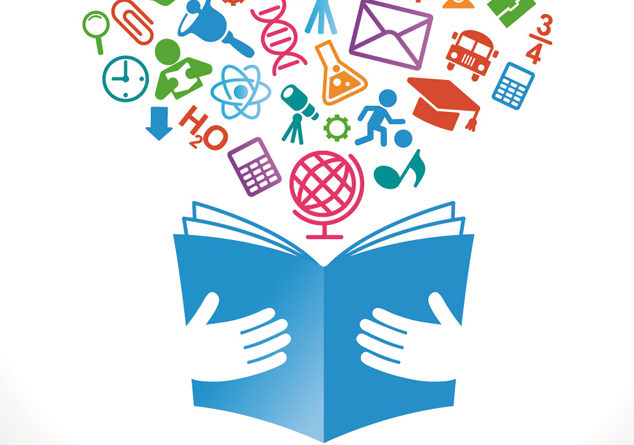 Competenze (1)
(L'insegnamento trasversale di Educazione civica. L’introduzione nel curricolo d’istituto e le Linee guida. A cura di Emiliano Barbuto. EdiSES 2020, p.37)

Esempi di scomposizione di una competenza del PECuP di Educazione civica:
Rispettare l’ambiente, curarlo, conservarlo, migliorarlo, assumendo il principio di responsabilità
Conoscenza
L’ambiente
Abilità
Curare, conservare, migliorare e l’ambiente
Atteggiamenti
Svolgere le azioni avendo presente di essere in prima persona responsabile
Competenze (2)
(L'insegnamento trasversale di Educazione civica. L’introduzione nel curricolo d’istituto e le Linee guida. A cura di Emiliano Barbuto. EdiSES 2020, p.38)

Esempi di scomposizione di una competenza del PECuP di Educazione civica:
Esercitare i principi della cittadinanza digitale, con competenza e coerenza rispetto al sistema integrato di valori che regolano la vita democratica
Conoscenza
I principi della cittadinanza digitale
I valori della vita democratica
Abilità
Esercitare i principi della cittadinanza digitale
Atteggiamenti
Agire con competenza e coerenza rispetto ad un sistema di valori
Competenze longitudinali e competenze trasversali
(L'insegnamento trasversale di Educazione civica. L’introduzione nel curricolo d’istituto e le Linee guida. A cura di Emiliano Barbuto. EdiSES 2020, p.98)
Competenza Longitudinale
Ecosistema disciplinare
Competenza Trasversale
Sistema disciplinare (Disciplina 3)
Sistema disciplinare (Disciplina n)
Sistema disciplinare (Disciplina 2)
Sistema disciplinare (Disciplina 1)
…  …  …  …  …  …
Competenze Cognitive Disciplinari (1)
(Franco Frabboni «Verso una scuola delle competenze» – «Annali della Pubblica Istruzione, 1999: https://www.icrsa.edu.it/sito/attachments/article/1442/frabbon.pdf; 
L'insegnamento trasversale di Educazione civica - L’introduzione nel curricolo d’istituto e le Linee guida - A cura di Emiliano Barbuto – EdiSES, 2020, pp. 98, 99)


Lo studio di una disciplina è in grado di far maturare delle competenze cognitive e mette in evidenza un’intelligenza specifica (Gardner). Le competenze cognitive disciplinari comprendono:
Conoscenze
Competenze Monocognitive
Linguaggio
Competenze logiche
Competenze Metacognitive
Competenze metodologiche
Competenze euristiche
Competenze Fantacognitive
Competenze estetiche
Le categorie delle competenze cognitive trasversali
(Franco Frabboni «Verso una scuola delle competenze» – «Annali della Pubblica Istruzione, 1999: https://www.icrsa.edu.it/sito/attachments/article/1442/frabbon.pdf; 
L'insegnamento trasversale di Educazione civica - L’introduzione nel curricolo d’istituto e le Linee guida - A cura di Emiliano Barbuto – EdiSES, 2020, pp. 100-102)


La trasversalità può essere intesa come:

Multidisciplinarità. Un argomento/tema disciplinare riceve un apporto monocognitivo da altre discipline «affini», appartenenti allo stesso ambito curricolare: trasversalità lineare.

Interdisciplinarità. Un argomento/tema disciplinare oppure un «oggetto» di ricerca extracurricolare ricevono un apporto mono e metacognitivo da altre discipline, affini o non: trasversalità composita.

Transdisciplinarità: un «oggetto» di ricerca riceve un apporto dall’intero sistema disciplinare (mono-meta-fantadisciplinare). Le discipline sono destrutturate rispetto alla loro usuale organizzazione e vengono ricostruite secondo nuove configurazioni.
Esempi di competenze multi-, inter- e transdisciplinari nell’Educazione civica 
(L'insegnamento trasversale di Educazione civica. L’introduzione nel curricolo d’istituto e le Linee guida. A cura di E.Barbuto. EdiSES 2020, p.98,100-102)

«L’insegnamento dell’Educazione civica apre le porte ad una didattica trasversale che raccolga conoscenze e abilità da più discipline e sia in grado di fonderle in modo coerente». (E. Barbuto)

Multidisciplinarità: nell’ambito della tematica dell’Unione Europea (nucleo concettuale Costituzione) si può inquadrare anche l’argomento da un punto di vista storico e geografico (coinvolgendo anche queste due discipline).

Interdisciplinarità: il tema del disagio giovanile (nucleo concettuale Sviluppo  sostenibile) può riguardare la Letteratura, le Scienze naturali, la Religione, le Scienze motorie e sportive, le Scienze giuridiche ed economiche e le Scienze umane.

Transdisciplinarità: l’insegnamento trasversale dell’Educazione civica potrebbe essere intesa come «una nuova disciplina che destruttura parzialmente saperi di altre discipline anche molto distanti tra loro, e cerca di osservarli sotto una nuova prospettiva che può essere quella dell’uomo e della dignità, analizzata da un punto di vista giuridico, scientifico e tecnologico» (E. Barbuto).
Transdisciplinarità 
(L'insegnamento trasversale di Educazione civica. L’introduzione nel curricolo d’istituto e le Linee guida. A cura di E.Barbuto. EdiSES 2020, p. 102-107)

La transdisciplinarità è stata introdotta da Piaget nel 1970.

Basarab Nicolescu, Edgar Morin e Lima De Freitas nel 1994 redigono la «Carta della transdisciplinarità» composta da 15 articoli (https://disf.org/carta-transdisciplinarieta)
    Art. 3: «La transdisciplinarità è complementare all'approccio disciplinare; essa fa emergere dal confronto delle discipline l'esistenza di nuovi dati, che fanno giunzione o snodo fra le discipline stesse; essa ci offre una nuova visione della Natura e della Realtà. La transdisciplinarità non cerca il dominio fra più discipline, ma l'apertura delle discipline a ciò che le accomuna e a ciò che le supera».
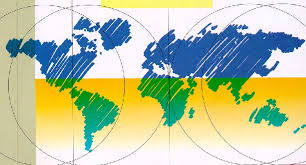 Transdisciplinarità e complessità
(L'insegnamento trasversale di Educazione civica. L’introduzione nel curricolo d’istituto e le Linee guida. A cura di E.Barbuto. EdiSES 2020, p. 102-107)

Edgar Morin nella «Sfida alla complessità» (2011) afferma che «l’incapacità di trattare la complessità è un risultato del nostro sistema educativo». Esso si basa su quattro «pilastri della certezza» («ordine», «separabilità», «riduzione», «logica induttiva-deduttiva»). Invece «tutto è complesso, la realtà fisica, la logica, la vita, l’essere umano, la società, la biosfera, l’era planetaria.» (https://docplayer.it/63516969-I-pilastri-di-certezza-edgar-morin-la-sfida-della-complessita.html)

L’Educazione civica rappresenta «lo scenario in cui affrontare la complessità» (E. Barbuto):
crea un ponte e una sintesi tra Cultura umanistica e Cultura scientifica;
la progettazione di UdA dovrebbe spingere i docenti a ragionare su problematiche complesse.
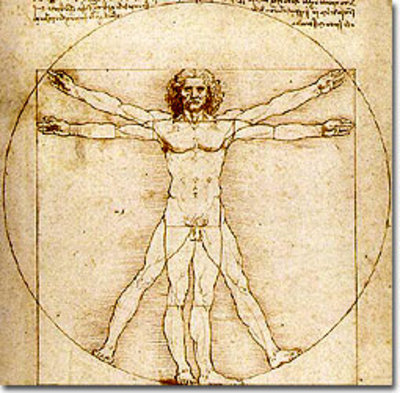 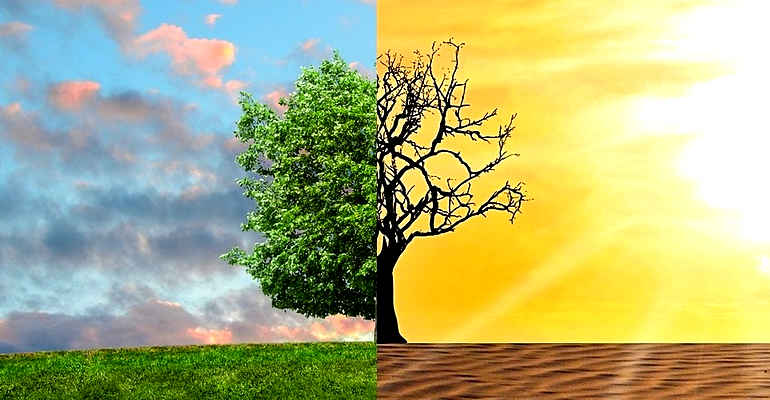 Cambiamenti 
climatici
Salute e benessere dell’essere umano
Gli scenari internazionali delle Competenze (1)
Gli scenari internazionali delle Competenze (1)
Competenze chiave europee e nuclei concettuali dell’insegnamento trasversale di Educazione civica 
(L'insegnamento trasversale di Educazione civica. L’introduzione nel curricolo d’istituto e le Linee guida . A cura di Emiliano Barbuto, EdiSES, 2020, p. 56)
Competenze chiave per l’apprendimento permanente
Raccom. Cons. UE 22/05/2018
Nuclei concettuali dell’Insegnamento Trasversale di Educazione Civica
All. A D.M. n. 35 del 22/06/2020
Competenza in materia di cittadinanza
Costituzione
Competenza matematica e competenza in scienze, tecnologie e ingegneria
Competenza personale, sociale, e capacità di imparare a imparare
Sviluppo sostenibile
Competenza in materia di consapevolezza ed espressione culturali
Competenza digitale
Cittadinanza digitale
Gli scenari internazionali delle Competenze (2)
(https://www.lifeskills.it/le-10-lifeskills/; Franca Da Re – Costituzione e Cittadinanza per educare cittadini globali – Riflessioni per un Curricolo di Educazione civica – Pearson Academy, 2019, pp. 48-54; Competenza è cittadinanza – A cura di Giancarlo Cerini – Maggioli Editore, 2019, pp. 125-132)


Le life skills dell’OMS
Nel 1993 l’OMS in un documento denominato “Life Skills education in schools” invitava le scuole e le agenzie educative a sviluppare le “life skills” per promuovere una maturazione globale della persona e del cittadino. 
Le “life skills” o competenze trasversali per la vita rendono l’individuo capace di affrontare le sfide della vita, assumendo atteggiamenti adattivi, efficaci e costruttivi. Il nucleo fondamentale delle “life skills” è costituito da 10 competenze:

1. Consapevolezza di sé                                                              6. Empatia 
2. Gestione delle emozioni                                                          7. Pensiero creativo 
3. Gestione dello stress                                                                8. Pensiero critico
4. Comunicazione efficace                                                          9. Prendere decisioni
5. Relazioni efficaci                                                                     10. Risolvere problemi
Gli scenari internazionali delle Competenze (3)
(https://rm.coe.int/competences-for-democratic-culture-resume-it-revised-web-a5/1680717a26; Franca Da Re – Costituzione e Cittadinanza per educare cittadini globali – Riflessioni per un Curricolo di Educazione civica – Pearson Academy, 2019, pp. 44-45)
)
Il COE e la convivenza democratica
Il Consiglio d’Europa nel 2016 ha pubblicato il documento «Competenze per una cultura della democrazia. Vivere insieme in condizioni di parità in società democratiche e culturalmente diverse»  necessarie per partecipare a una cultura della democrazia e vivere in pace con gli altri in società democratiche.
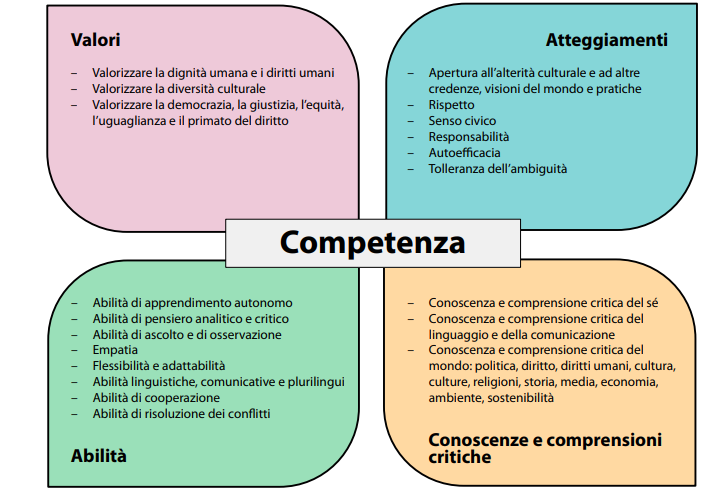 Gli scenari internazionali delle Competenze (4)
(https://www.agid.gov.it/sites/default/files/repository_files/digcomp2-1_ita.pdf; Franca Da Re – Costituzione e Cittadinanza per educare cittadini globali – Riflessioni per un Curricolo di Educazione civica – Pearson Academy, 2019, pp.55-59)
Il DIGCOMP – Il quadro di riferimento per le competenze digitali dei cittadini europei 
Rappresenta uno strumento per migliorare le competenze digitali dei cittadini. La versione attuale, DigComp 2.1, è incentrata sull’ampliamento dai tre livelli iniziali di padronanza a una descrizione a otto livelli più particolareggiata e fornisce esempi. Le aree di competenza sono un punto di riferimento per la strutturazione del curricolo delle competenze digitali.
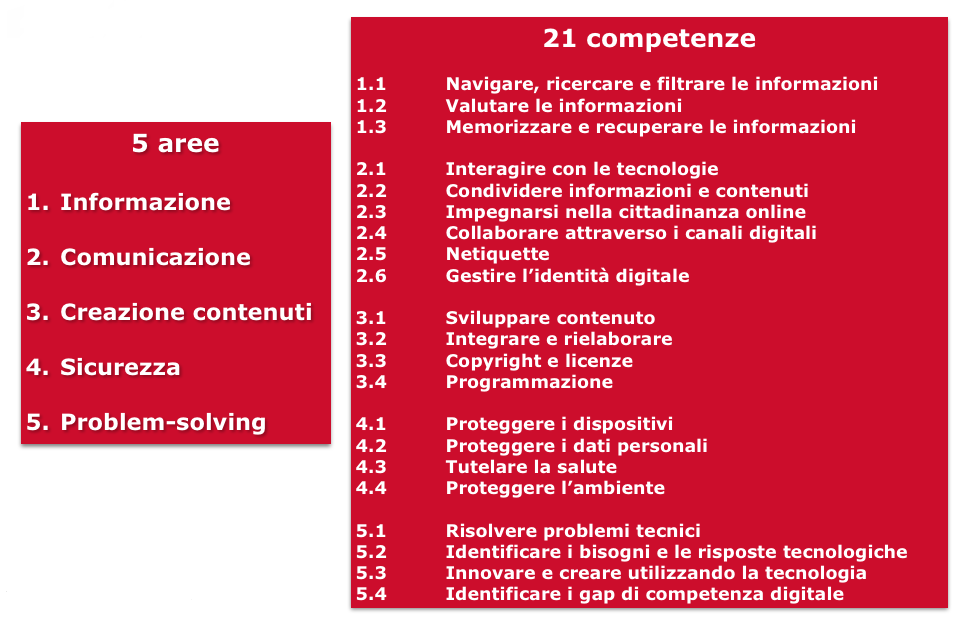 Gli scenari internazionali delle Competenze (5) 
(https://www.weforum.org/about/world-economic-forum/; Franca Da Re – Costituzione e Cittadinanza per educare cittadini globali – Riflessioni per un Curricolo di Educazione civica – Pearson Academy, 2019, pp.59-61)
Le competenze per il XXI secolo del Word Economic Forum 2015
Nel 2015 il WEF ha indicato 16 skills ritenute indispensabili perché le persone possano affrontare le sfide sociali, politiche, economiche e culturali del XXI secolo.
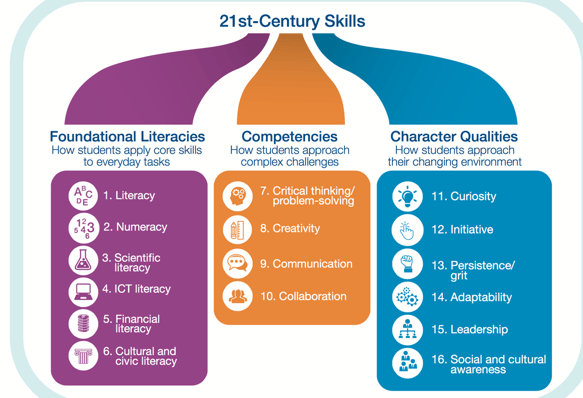 Gli scenari internazionali delle Competenze (6)  
(Gaetano Carlotto.“Soft skills. Con-vincere con le competenze trasversali e raggiungere i propri obiettivi” – FrancoAngeli/Trend – 2015).

Negli ambienti collegati al mondo aziendale si sta affermando il concetto di “soft skills” componenti indispensabili per affermarsi nel mondo del lavoro in particolare dell’ambito economico-aziendale. Tali competenze comprendono “capacità comportamentali” e “caratteristiche personali”. Si associano alle capacità tecniche e alla motivazione che un professionista deve possedere per prestazioni di successo. Esse si inseriscono nell’ambito di un processo continuo di formazione e aggiornamento per potenziare la flessibilità in ambito professionale e sociale.
Gli scenari internazionali delle Competenze (7)
Documento UNESCO sull’Educazione alla cittadinanza globale (1)

Nel 2005 è stato pubblicato il documento UNESCO sull’ «Educazione alla cittadinanza globale: temi e obiettivi di apprendimento» che «costituisce la prima guida pedagogica UNESCO per gli Stati membri affinché abbiano un orientamento generale sull’integrazione dell’educazione alla cittadinanza globale nei rispettivi sistemi scolastici» (http://www.unesco.it/it/TemiInEvidenza/Detail/26).

Secondo tale Documento «Cittadinanza globale significa senso di appartenenza ad una comunità più ampia e un’umanità condivisa, interdipendenza politica, economica, sociale e culturale e un intreccio fra il locale, il nazionale e il globale». (https://unesdoc.unesco.org/ark:/48223/pf0000261836).

«Il Documento esplicita diversi obiettivi di apprendimento e diversi percorsi didattici tesi a fornire indicazioni relative all’acquisizione di competenze civiche, sociali, comportamentali proprie di una cittadinanza attiva e globale» (Tommaso Montefusco – Competenze di cittadinanza e didattica inclusiva – L’Agenda 2030 e UDA sulla cittadinanza – Edizioni del Sud, 2019, p. 11).
Gli scenari internazionali delle Competenze (7)
(Tommaso Montefusco – Competenze di cittadinanza e didattica inclusiva – L’Agenda 2030 e UDA sulla cittadinanza – Edizioni del Sud, 2019).
Documento UNESCO sull’Educazione alla cittadinanza globale(2) 

Il Documento afferma che l’educazione alla cittadinanza globale si basa sui tre ambiti di apprendimento:
«cognitivo: competenze di conoscenza e di ragionamento necessarie per meglio comprendere il mondo e le sue complessità;
socio-emotivo: valori, atteggiamenti e competenze sociali che consentono di svilupparsi affettivamente, fisicamente e dal punto di vista psico-sociale e di vivere assieme agli altri in condizioni di pace e rispetto;
comportamentale: condotta, azioni, applicazione pratica e impegno» (https://unesdoc.unesco.org/ark:/48223/pf0000261836).


Il Documento suggerisce obiettivi specifici e argomenti di apprendimento suddivisi per fasce di età: 5-9 anni; 9-12 anni; 12-15 anni; 15-18 anni e più. Inoltre dà indicazioni su «come portare l’ECG in classe», gli ambienti e le pratiche di insegnamento e di apprendimento, la valutazione; fornisce esempi pratici e risorse on line.
Gli scenari internazionali delle Competenze (8)  
(https://www.oecd.org/pisa/aboutpisa/global-competency-for-an-inclusive-world.pdf; Franca Da Re – Costituzione e Cittadinanza per educare cittadini globali – Riflessioni per un Curricolo di Educazione civica – Pearson Academy, 2019, pp.62-63; Competenza è cittadinanza – A cura di Giancarlo Cerini – Maggioli Editore, 2019, pp. 133-140)

La «Competenza globale» dell’OCSE e le sue 4 dimensioni (OCSE, PISA competence framework, 2018)

La «Competenza globale è una capacità multidimensionale. Gli individui globalmente competenti possono esaminare i problemi locali, globali e interculturali, comprendere e apprezzare differenti prospettive e visioni del mondo, interagire rispettosamente e con successo con gli altri e condurre azioni responsabili nei confronti della sostenibilità e del benessere collettivo».

Le quattro dimensioni-obiettivo del framework sono:
Esaminare le questioni di significato locale, globale e culturale
Comprendere e apprezzare le prospettive e le visioni del mondo degli altri
Impegnarsi in interazioni aperte, appropriate ed efficaci tra le culture
Intraprendere azioni per il benessere collettivo e lo sviluppo sostenibile.
Gli scenari internazionali delle Competenze (9)  
(https://www.invalsiopen.it/educazione-cittadinanza-indagine-iea-iccs/; Franca Da Re – Costituzione e Cittadinanza per educare cittadini globali – Riflessioni per un Curricolo di Educazione civica – Pearson Academy, 2019, pp.62-63)

L’indagine IEA-ICCS sull’educazione alla cittadinanza dei giovani
L’Indagine ICCS (International Civic and Citizenship Education Study) della IEA (International Association for the Evaluation of Educational Achievement) ha lo scopo di identificare ed esaminare i modi in cui i giovani vengono preparati per svolgere in modo attivo il proprio ruolo di cittadini in società democratiche. In Italia è curata dall’Area Indagini Internazionali di INVALSI. Il campione esaminato è composto dai ragazzi all’ottavo anno di scolarità. In Italia sono quindi coinvolti i ragazzi della terza media.

«Apprendere la cittadinanza nella nostra scuola. 
Il nostro sistema educativo ha fatto propria l’esigenza europea di acquisire le competenze chiave nell’ottica del lifelong learning, o apprendimento per l’intero arco di vita. Per favorire il pieno sviluppo della persona nella costruzione del sé, di corrette e significative relazioni con gli altri e di una positiva interazione con la realtà naturale e sociale il Ministero dell’Istruzione nell’All. 2 del DM n. 139/2007 indica le competenze che gli studenti dovrebbero possedere al termine dell’obbligo scolastico» (https://www.invalsiopen.it/competenza-sociale-civica-cittadinanza/)
Competenze chiave (1)
 (Cfr. Cerini Giancarlo (a cura di) – Competenza è cittadinanza. Idee, fonti, proposte operative (con il testo della legge 20 agosto 2019, n. 92 sull’insegnamento dell’educazione civica) – Maggioli Editore – 2019 )

Le competenze chiave e le competenze di cittadinanza si saldano insieme in quanto la cittadinanza si coniuga con la parola competenze. Le competenze di cui ciascun cittadino deve essere dotato per adattarsi a un mondo flessibile, interconnesso e in rapido mutamento sono le competenze chiave: 

«competenze chiave di cittadinanza» definite nel Decreto Ministeriale n. 139 del 2007 “Regolamento recante norme in materia di adempimento dell’obbligo di istruzione. Allegati: documento tecnico, gli assi culturali, competenze chiave di cittadinanza”;

«competenze chiave per l’apprendimento permanente» indicate nella “Raccomandazione del consiglio del 22 maggio 2018 relativa alle competenze chiave per l’apprendimento permanente”.
Competenze chiave (2)

Decreto ministeriale n. 139 del 2007 «Regolamento recante norme in materia di adempimento dell’obbligo di istruzione» – Allegati: documento tecnico, gli assi culturali, competenze chiave di cittadinanza” 

Propone un quadro di saperi e competenze da acquisire al termine dell’istruzione obbligatoria come denominatore comune per i diversi indirizzi in cui si articola il biennio della scuola secondaria superiore. Sono definite otto “competenze chiave di cittadinanza”, finalizzate a promuovere il pieno sviluppo della persona: 

- Imparare ad imparare                                       - Agire in modo autonomo e responsabile
- Progettare                                                            - Risolvere problemi
- Comunicare                                                         - Individuare collegamenti e relazioni
- Collaborare e partecipare                                  - Acquisire ed interpretare l’informazione
Idee per sviluppare competenze chiave di cittadinanza
(Competenza è cittadinanza – A cura di Giancarlo Cerini – Maggioli Editore, 2019)

«Ogni nuovo discorso sulle competenze chiave di cittadinanza richiede una coerente trasformazione delle pratiche didattiche. Si diventa cittadini attivi, competenti e consapevoli se anche in classe le relazioni educative e le pratiche didattiche si ispirano a questi valori» (Competenza è cittadinanza – A cura di Giancarlo Cerini – Maggioli Editore, 2019, p. 212).

Service learning
Debate
Cittadinanza attiva digitale
La classe che include
Gestire le competenze sociali ed emotive
Cittadinanza globale e intercultura
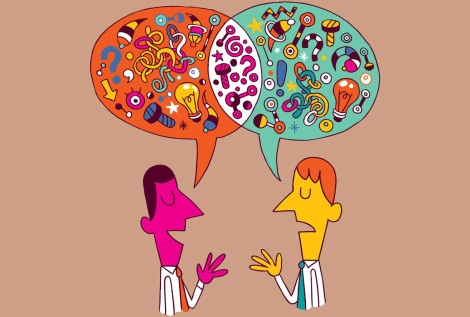 Idee per sviluppare competenze chiave di cittadinanza: Debate
(Competenza è cittadinanza – A cura di Giancarlo Cerini – Maggioli Editore, 2019, 231-225)



«Il Debate è una metodologia per acquisire competenze trasversali («life skill»), che favorisce il cooperative learning e la peer education non solo tra studenti, ma anche tra docenti e tra docenti e studenti. Il Debate consiste in un confronto fra due squadre di studenti che sostengono e controbattono un’affermazione o un argomento dato dal docente, ponendosi in un campo (pro) o nell’altro (contro)» (http://innovazione.indire.it/avanguardieeducative/debate).

(Alcuni siti di riferimento: www.debate.org; https://www.debateitalia.it)

TEMI OLIMPIADI NAZIONALI 2021
«-L’accesso alle risorse idriche di ogni Stato dovrebbe essere amministrato da una agenzia sovranazionale gestita dell’ONU.
-La ricerca sanitaria e l’assistenza ospedaliera devono essere di esclusiva competenza di Agenzie Pubbliche. (https://www.debateitalia.it/pagine/temi-dei-dibattiti-3)»
Idee per sviluppare competenze chiave di cittadinanza: Cittadinanza attiva digitale
(Roberto Balascino. «Cittadinanza attiva digitale» in  «Competenza è cittadinanza» A cura di Giancarlo Cerini – Maggioli Editore, 2019, pp. 233-238)


Competenze di cittadinanza digitali come antidoto contro le minacce provenienti da un uso illegale e distorto delle tecnologie e della Rete.

Competenze di cittadinanza digitali come opportunità per promuovere la partecipazione attiva alla società civile, la crescita umana e professionale e «ricavarne un risparmio economico temporale e una maggiore qualità di vita».
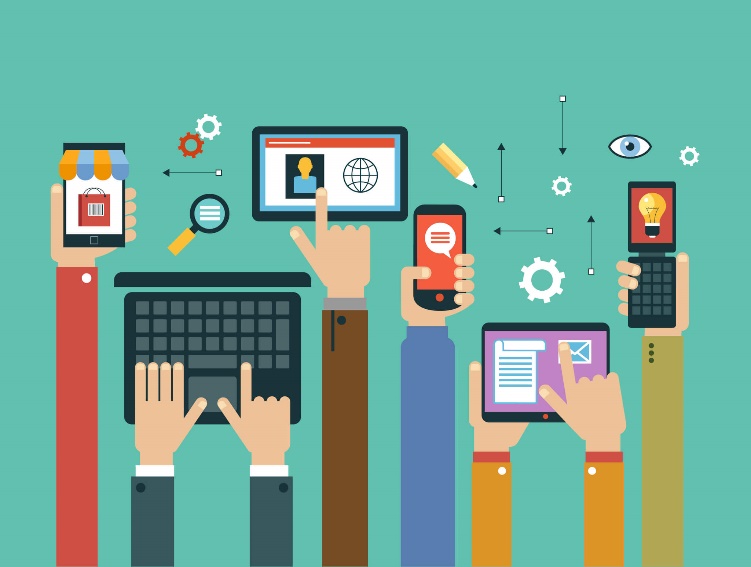 Idee per sviluppare competenze chiave di cittadinanza: La classe che include
(Luciano Rondanini. «La classe che include» in «Competenza è cittadinanza» – A cura di Giancarlo Cerini – Maggioli Editore, 2019, pp. 233-238)



Ambiente di apprendimento accogliente e motivante
Il duplice livello dell’inclusione: scuola e classe
La scuola come comunità di vita e di apprendimento
Rapporto diretto tra didattica per competenze e inclusione scolastica
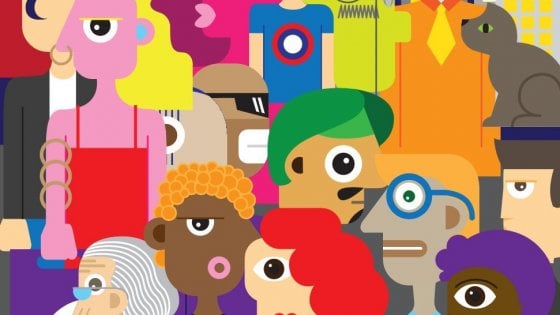 Idee per sviluppare competenze chiave di cittadinanza: Gestire le competenze sociale ed emotive
(Davide Antograzza. «Gestire le competenze sociali ed emotive» in «Competenza è cittadinanza» – A cura di Giancarlo Cerini – Maggioli Editore, 2019, pp. 245-251: Daniel Goleman (a cura di) – Intelligenza sociale ed emotiva nell’educazione e nel lavoro – Erickson, 2014)


 Il benessere emotivo influenza i risultati di apprendimento.
Sviluppare le Competenze emotive: consapevolezza di sé, capacità di gestirsi, consapevolezza sociale, abilità relazionale, capacità di prendere decisioni responsabili


Intelligenza emotiva (Goleman): capacità di riconoscere i propri sentimenti e quelli degli altri, di motivare se stessi e di gestire positivamente le proprie emozioni, tanto interiormente, quanto nelle relazioni sociali.
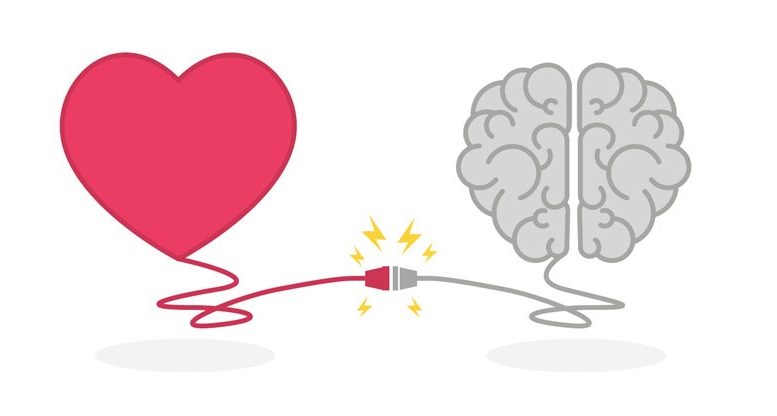 Idee per sviluppare competenze chiave di cittadinanza: Cittadinanza globale e intercultura
(Graziella Favaro. «Gestire le competenze sociali ed emotive» in «Competenza è cittadinanza» – A cura di Giancarlo Cerini – Maggioli Editore, 2019, pp. 253-258)
Insegnamento
Professione interculturale
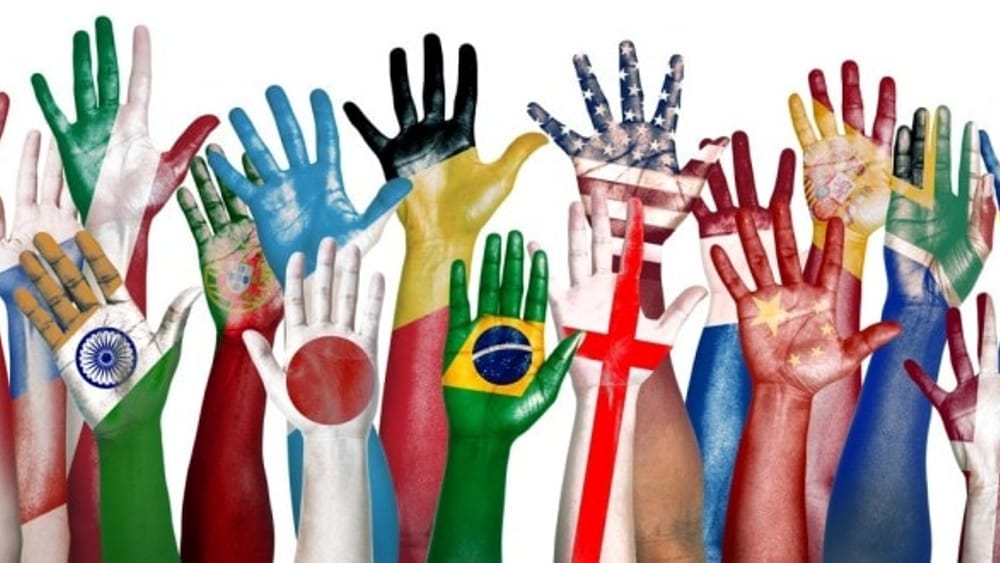 Classe-mondo
«Le cinque chiavi per il futuro»
(Howard Gardener – Cinque chiavi per il futuro – Feltrinelli – 2017)

Howard Gardner, ideatore della “Teoria delle intelligenze multiple”, 
ha individuato l’esistenza di cinque “intelligenze” o “mentalità” 
che saranno essenziali in futuro: 
Intelligenza disciplinare 
Intelligenza sintetizzante 
Intelligenza creativa 
Intelligenza rispettosa 
Intelligenza etica. 

Si tratta di capacità, modi di pensare e approcci mentali che governano non solo i processi cognitivi ma anche l’iniziativa umana e, diversamente dalle Intelligenze multiple, non sono innate ma si possono coltivare a scuola o sul posto di lavoro.
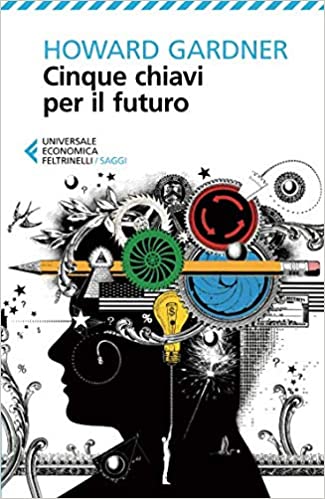 Conclusione: le quattro strade della «cittadinanza»
(Competenza è cittadinanza – A cura di Giancarlo Cerini – Maggioli Editore, 2019, pp. 152-153)

Secondo G. Cerini (2019) esistono quattro strade per «raggiungere» la cittadinanza:

le strumentalità di base;
le abilità trasversali (soft skills);
i comportamenti sociali e civici;
la conoscenza della Costituzione.
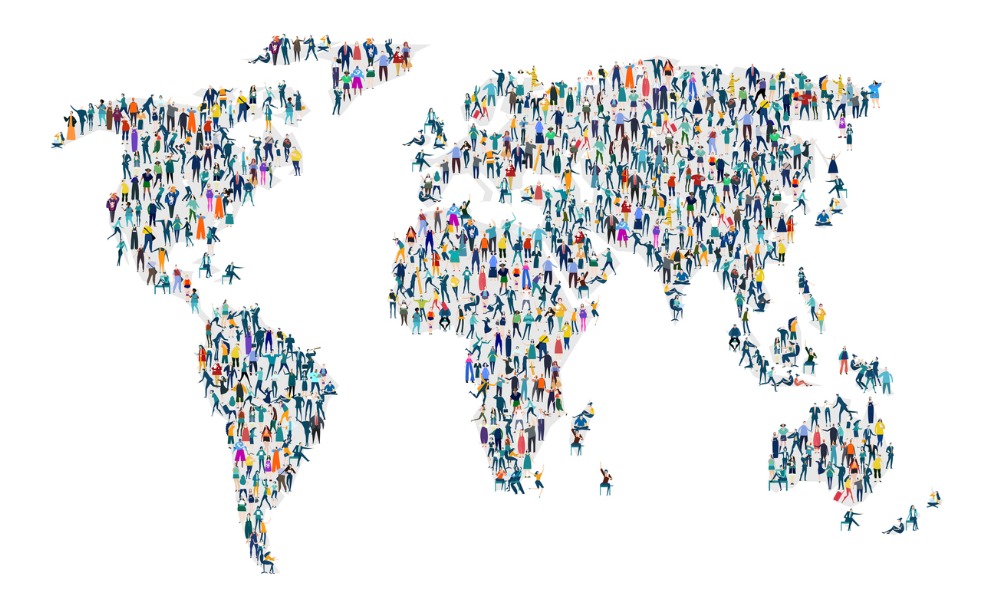 Fasi del processo di «progettazione a ritroso» di Wiggins e McTighe
2) «DETERMINARE LE EVIDENZE DI ACCETTABILITÀ»
«Col termine evidenze si indicano tutte le informazioni e i dati di tipo qualitativo e quantitativo di cui l’insegnante può disporre per la valutazione dell’apprendimento». 
(Cfr. Castoldi Mario – Costruire unità di apprendimento. Guida alla progettazione a ritroso – Carocci Editore, Studi Superiori – 2017).
La valutazione trifocale
(Cfr. Castoldi Mario – Progettare per competenze. Percorsi e strumenti – Carocci Editore – Studi Superiori – 2011, pp. 212-215; Castoldi Mario – Curricolo per competenze: percorsi e strumenti – Carocci editore, Studi superiori 2013, pp. 154-159; L'insegnamento trasversale di Educazione civica. L’introduzione nel curricolo d’istituto e le Linee guida . A cura di Emiliano Barbuto, EdiSES, 2020, pp. 92-94)

La competenza ha una natura «processuale, situata e complessa» e può essere valutata secondo una prospettiva trifocale.
SOGGETTIVO
INTERSOGGETTIVO
COMPETENZA
Sistema di attese
Significati personali
ISTANZA SOCIALE
ISTANZA AUTOVALUTATIVA
OGGETTIVO
Evidenze osservabili
ISTANZA EMPIRICA
La rubrica valutativa 
(cfr. Castoldi Mario – Curricolo per competenze: percorsi e strumenti – Carocci editore, Studi superiori 2013, pp. 154-159 ; L'insegnamento trasversale di Educazione civica. L’introduzione nel curricolo d’istituto e le Linee guida . A cura di Emiliano Barbuto, EdiSES, 2020, pp. 92-94).

La rubrica valutativa è «un dispositivo attraverso il quale viene esplicitato il significato attribuito alla competenza oggetto di osservazione e precisati i livelli di padronanza attesi per un particolare soggetto o insieme di soggetti» (M. Castoldi).
ETEROVALUTAZIONE
AUTOVALUTAZIONE
RUBRICA VALUTATIVA
Protocolli di osservazione dei docenti
Commenti dei genitori
Questionari o interviste di altri soggetti interessati
Diari di bordo
Autobiografie
Resoconti verbali
Questionari di autopercezione
EVIDENZE EMPIRICHE
Prove di  verifica più o meno strutturate
Compiti di realtà
Prove autentiche
Realizzazione di prodotti o manufatti
Modello-tipo di rubrica valutativa
(Montefusco Tommaso – Competenze chiave europee e RAV. Quali sono, come si valutano, con quali rubriche – Person Academy – I Quaderni – 2017, pp. 28-29)


Una rubrica valutativa può essere elaborata indicando una serie di indicatori significativi e descrivere per ciascun indicatore i vari livelli di acquisizione delle competenze.

La certificazione delle competenze nel Secondo ciclo si articola in tre livelli: base, intermedio avanzato.

COMPETENZA:………………….
Valutazione autentica
 (https://corsi.deascuola.it/wp-content/uploads/2017/10/3_compiti_autentici.pdf; file:///C:/Users/hp/Downloads/1119-Articolo-3900-1-10-20150107.pdf)


In una valutazione centrata sulle competenze occorre proporre agli studenti compiti 
significativi che si aggancino al loro contesto di vita e in cui essi possano “dimostrare la padronanza di qualcosa” (Glatthorn, 1999)
«Valutazione centrata su una comprensione profonda della conoscenza, ovvero su un’elaborazione attiva del sapere favorita da compiti stimolanti» (M. Castoldi)
Valutazione autentica
Compiti autentici o compiti di realtà
Il compito autentico è stato variamente interpretato: come «compito di realtà» o «compito di vita reale», «compito di prestazione», «compito esperto», «compito professionale» (F. Tessaro, 2014 - file:///C:/Users/hp/Downloads/1119-Articolo-3900-1-10-20150107.pdf)
«Un incarico assegnato e/o assunto dagli studenti, il cui scopo è di promuovere e di valutare, insieme a loro, le conoscenze, le abilità e le competenze utilizzate nell’affrontare problemi veri e reali» (F. Tessaro, 2014)
Compito autentico
«Una situazione problematica, complessa e nuova, quanto più possibile vicina al mondo reale, da risolvere utilizzando conoscenze e abilità già acquisite e trasferendo procedure e condotte cognitive in contesti e ambiti di riferimento moderatamente diversi da quelli resi familiari dalla pratica didattica». 
(“Linee guida per la certificazione delle competenze ” al fine di orientare le scuole nella redazione dei modelli di certificazione delle competenze per il primo ciclo – D.M. 742/2017 : https://www.miur.gov.it/-/linee-guida-certificazione-delle-competenze).
Compito di realtà
Caratteristiche dei compiti autentici o compiti di realtà
(https://online.scuola.zanichelli.it/competenze/scuola-secondaria-di-primo-grado/compiti-di-realta-e-progetti-multidisciplinari/)


Propongono compiti che ci si trova ad affrontare nel mondo reale;
pongono problemi aperti a molteplici interpretazioni;
offrono l’occasione di esaminare i problemi da diverse prospettive teoriche e pratiche;
permettono più soluzioni alternative e originali;
sono complessi e richiedono tempo: giorni o settimane;
forniscono l’occasione di collaborare
sono un’occasione per riflettere sul proprio apprendimento;
possono utilizzati in settori disciplinari differenti, al di là di specifiche discipline promuovendo prospettive multidisciplinari;
sono strettamente integrati con la valutazione;
sfociano in un prodotto finale completo autosufficiente.
Prove e compiti autentici (1)

Secondo F. Tessaro (2014) le prove e i compiti autentici sono differenti:
«Le prove, siano esse autentiche o meno, conservano l’impostazione stimolo-risposta di impronta di behaviorista: l’insegnante predispone gli stimoli, le domande o le richieste, conosce preventivamente le risposte o perlomeno i criteri di validità delle risposte o delle prestazioni, e gli allievi dal canto loro sono chiamati ad uniformarsi alle risposte o alle prestazioni attese. I compiti autentici si fondano sull’impostazione costruttivista secondo cui il soggetto produce la conoscenza nell’agire riflessivo in situazioni di realtà» 
(Tessaro, 2014; file:///C:/Users/hp/Downloads/1119-Articolo-3900-1-10-20150107.pdf).
«Ciò che distingue i compiti sono i paradigmi della competenza, presenti nei compiti e non nelle prove. Con i compiti di realtà lo studente esercita autonomia e responsabilità: si mobilita per costruire il suo sapere; è chiamato a selezionare, a scegliere e a decidere; è tenuto a rispondere delle sue decisioni e delle conseguenze che ne derivano. Le prove, da sole, non permettono di valutare la competenza, ma possono supportarla. Nei compiti autentici è opportuno inserire anche delle prove al fine di corroborare le valutazioni»
(https://online.scuola.zanichelli.it/competenze/scuola-secondaria-di-primo-grado/compiti-di-realta-e-progetti-multidisciplinari/).
Prove e compiti autentici (2)
(L'insegnamento trasversale di Educazione civica. L’introduzione nel curricolo d’istituto e le Linee guida. A cura di E.Barbuto. EdiSES 2020, p. 90)


Secondo E. Barbuto il compito autentico (o prova autentica o prova esperta)

«è una situazione reale, problematica o lavorativa, piuttosto articolata, che viene proposta all’alunno. 
Il compito autentico non è una prova di verifica bensì è un’Unità di apprendimento al termine della quale potrà essere somministrata un prova che verifichi la maturazione delle competenze degli alunni.
[…] gli studenti attribuiscono significati alle azioni che svolgono perché le rapportano alla loro realtà (perciò tali compiti sono anche detti significativi)»
Spunti per realizzare un compito autentico
(L'insegnamento trasversale di Educazione civica. L’introduzione nel curricolo d’istituto e le Linee guida. A cura di E.Barbuto. EdiSES 2020, p. 102-107)


Fare leva sulle risorse che maggiormente gli allievi possono mettere a disposizione, es. l’uso delle nuove tecnologie;
Fare lavorare gli alunni come esperti di quella disciplina;
Prendere spunto da un’attività che si può svolgere in ambito scolastico.
Esempio n. 1 di un compito autentico di Educazione civica
(L'insegnamento trasversale di Educazione civica. L’introduzione nel curricolo d’istituto e le Linee guida. A cura di E.Barbuto. EdiSES 2020, p. 92)
L’EDUCAZIONE CIVICA: UN NUOVO VOTO IN PAGELLA

L. 92/2019 Art. 2 c. 6: «L’insegnamento trasversale dell'educazione civica è oggetto delle valutazioni periodiche e finali».

Linee guida: «In sede di scrutinio il docente coordinatore dell’insegnamento formula la proposta di valutazione, espressa ai sensi della normativa vigente, da inserire nel documento di valutazione, acquisendo elementi conoscitivi dai docenti del team o del Consiglio di Classe cui è affidato l'insegnamento dell'educazione civica».

Linee guida: «Il voto di educazione civica concorre all’ammissione alla classe successiva e/o all’esame di Stato del primo e secondo ciclo di istruzione e, per le classi terze, quarte e quinte degli Istituti secondari di secondo grado, all'attribuzione del credito scolastico».
Ed. civica: un voto che può orientare anche la valutazione della condotta (1)
(L'insegnamento trasversale di Educazione civica - L’introduzione nel curricolo d’istituto e le Linee guida - A cura di Emiliano Barbuto – EdiSES, 2020, pp. 40-41)

D.P.R. 122/2009 art. 7 c. 1: «La valutazione del comportamento degli alunni nelle scuole secondarie di primo e di secondo grado, di cui all'articolo 2 del decreto-legge, si propone di favorire l'acquisizione di una coscienza civile basata sulla consapevolezza che la libertà personale si realizza nell'adempimento dei propri doveri, nella conoscenza e nell'esercizio dei propri diritti, nel rispetto dei diritti altrui e delle regole che governano la convivenza civile in generale e la vita scolastica in particolare. Dette regole si ispirano ai principi di cui al decreto del Presidente della Repubblica 24 giugno 1998, n. 249, e successive modificazioni.» (cioè lo Statuto delle studentesse e degli studenti della scuola secondaria di secondo grado a cui si ispirano i Regolamenti d’Istituto).

Il Regolamento d’Istituto è oggetto di studio dell’Ed. Civ.: le Linee Guida che nel nodo concettuale di Costituzione includono «i concetti di legalità, di rispetto delle leggi e delle regole comuni in tutti gli ambienti di convivenza (ad esempio, i regolamenti scolastici…)».
Ed. civica: un voto che può orientare anche la valutazione della condotta (2)
(L'insegnamento trasversale di Educazione civica - L’introduzione nel curricolo d’istituto e le Linee guida - A cura di Emiliano Barbuto – EdiSES, 2020, pp. 40-41)

Le valutazioni di Educazione civica e della Condotta possono essere correlate.
Le Linee Guida affermano che «in sede di valutazione del comportamento dell’alunno da parte del Consiglio di classe, si possa tener conto anche delle competenze conseguite nell’ambito del nuovo insegnamento di educazione civica,…»
Il ruolo del Collegio dei docenti nella valutazione di Ed. Civica (1)
(L'insegnamento trasversale di Educazione civica - L’introduzione nel curricolo d’istituto e le Linee guida - A cura di Emiliano Barbuto – EdiSES, 2020, p.41)

Le Linee guida affermano che «I criteri di valutazione deliberati dal collegio dei docenti per le singole discipline e già inseriti nel PTOF dovranno essere integrati in modo da ricomprendere anche la valutazione dell’insegnamento dell’educazione civica.»

I criteri per elaborare una corretta valutazione possono riguardare le conoscenze, le abilità e le competenze correlate al PECuP dello studente. Da ciò può derivarne una rubrica valutativa relativa al nucleo concettuale/Tematica con l’Indicazione dei livelli associati ai voti e con i relativi descrittori.
Il ruolo del collegio dei docenti nella valutazione di Ed. Civica (2)
(L'insegnamento trasversale di Educazione civica - L’introduzione nel curricolo d’istituto e le Linee guida - A cura di Emiliano Barbuto – EdiSES, 2020, p.41-49)
Esempio:
Il ruolo del Collegio dei docenti nella valutazione di Ed. Civica (3)


Oltre alla presenza di rubriche di valutazione inerenti competenze, conoscenze e abilità relative ai nodi concettuali di Educazione civica è opportuno inserire anche rubriche inerenti le competenze trasversali come le competenze chiave di cittadinanza (Decreto Ministeriale n. 139 del 2007 e Allegati).
Il ruolo del Consiglio di classe nella valutazione di Ed. Civica (3)
(L'insegnamento trasversale di Educazione civica - L’introduzione nel curricolo d’istituto e le Linee guida - A cura di Emiliano Barbuto – EdiSES, 2020, p. 50)

Le linee guida affermano che «La valutazione deve essere coerente con le competenze, abilità e conoscenze indicate nella programmazione per l’insegnamento dell’educazione civica e affrontate durante l’attività didattica. I docenti della classe e il Consiglio di Classe possono avvalersi di strumenti condivisi, quali rubriche e griglie di osservazione, che possono essere applicati ai percorsi interdisciplinari, finalizzati a rendere conto del conseguimento da parte degli alunni delle conoscenze e abilità e del progressivo sviluppo delle competenze previste nella sezione del curricolo dedicata all’educazione civica».

Il consiglio di classe:
applica i criteri di valutazione stabiliti dal Collegio dei docenti;
elabora rubriche valutative e griglie di osservazione in relazione alla valutazione specifica di ogni percorso didattico (ad esempio le Unità di Apprendimento, UdA).
La valutazione e la motivazione 
(L'insegnamento trasversale di Educazione civica - L’introduzione nel curricolo d’istituto e le Linee guida - A cura di Emiliano Barbuto – EdiSES, 2020, pp. 51-52)
Ricompensa intrinseca
L’interesse per la disciplina in sé
Motivazione intrinseca
L’alunno studia e apprende
Il risultato (il voto, la promozione)
Motivazione estrinseca
Ricompensa estrinseca
«L’introduzione della votazione nell’insegnamento trasversale dell’Educazione civica genera un quadro motivazionale esaustivo e completo» (E. Barbuto, 2020)
3) «PIANIFICARE LE ESPERIENZE DIDATTICHE»
(Castoldi Mario – Costruire unità di apprendimento. Guida alla progettazione a ritroso – Carocci Editore, Studi Superiori – 2017, p. 187)


Quali sono le esperienze di apprendimento e le attività da proporre agli allievi per raggiungere i risultati desiderati?
Come presentare i contenuti di sapere che si intendono sviluppare?
Come mettere a tema le domande chiave intorno a cui realizzare il percorso?

La prospettiva deve essere centrata sul processo di apprendimento dell’allievo piuttosto che sul processo di insegnamento.
Dal punto di vista operativo si possono identificare tre prodotti attraverso cui strutturare la pianificazione delle esperienze didattiche:
Analisi del quadro iniziale;
Modalità di organizzazione didattica;
Articolazione operativa del percorso formativo.
Pratiche di didattica laboratoriale per sviluppare competenze di cittadinanza e favorire una didattica inclusiva
(Cfr.Tommaso Montefusco – Competenze di cittadinanza e didattica inclusiva – L’Agenda 2030 e UDA sulla cittadinanza – Edizioni del Sud, 2019, pp. 26-45).

Cooperative learning
Jigsaw
Webquest
Flipped classroom
Problem based learning
Apprendimento basato sull’inchiesta/IBSE
La classe scomposta
Debate
Spaced learning (Apprendimento intervallato)
Il metodo EAS (Episodi di apprendimento situato)
Pratiche di didattica laboratoriale per sviluppare competenze di cittadinanza e favorire una didattica inclusiva: Cooperative learning
(Cfr.Tommaso Montefusco – Competenze di cittadinanza e didattica inclusiva – L’Agenda 2030 e UDA sulla cittadinanza – Edizioni del Sud, 2019, pp. 26-28).


«Il Cooperative learning è una metodologia di insegnamento attraverso la quale gli studenti apprendono in piccoli gruppi, aiutandosi reciprocamente e sentendosi corresponsabili del reciproco percorso»

Interdipendenza positiva
Responsabilità individuale
Interazione costruttiva
Abilità sociali
Valutazione di gruppo
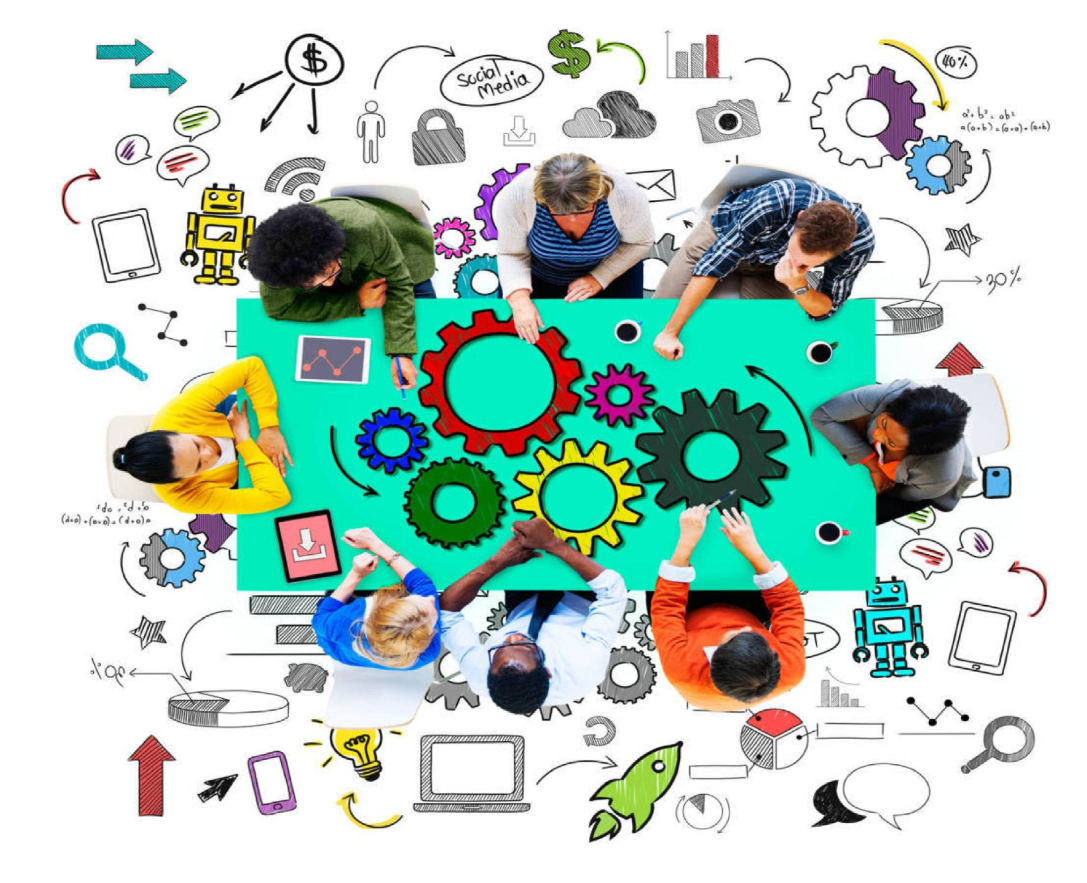 Pratiche di didattica laboratoriale per sviluppare competenze di cittadinanza e favorire una didattica inclusiva: Jigsaw
(Cfr.Tommaso Montefusco – Competenze di cittadinanza e didattica inclusiva – L’Agenda 2030 e UDA sulla cittadinanza – Edizioni del Sud, 2019, pp. 29-30).


Il Jigsaw è una variante del cooperative learning in cui ogni gruppo deve apprendere le medesime conoscenze/abilità e produrre lo stesso compito.
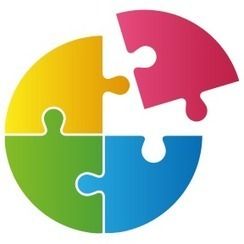 Pratiche di didattica laboratoriale per sviluppare competenze di cittadinanza e favorire una didattica inclusiva: Webquest
(Cfr.Tommaso Montefusco – Competenze di cittadinanza e didattica inclusiva – L’Agenda 2030 e UDA sulla cittadinanza – Edizioni del Sud, 2019, pp. 30-33).



Il Webquest è una metodologia basata sull’uso di internet per realizzare una ricerca guidata e realizzare un prodotto finale, che può essere un «oggetto multimediale», anche attraverso lavori di gruppo, e sviluppare capacità di analisi, sintesi e autovalutazione.
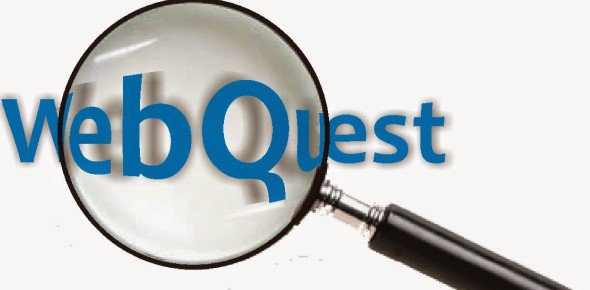 Pratiche di didattica laboratoriale per sviluppare competenze di cittadinanza e favorire una didattica inclusiva: Flipped classroom
(Cfr.Tommaso Montefusco – Competenze di cittadinanza e didattica inclusiva – L’Agenda 2030 e UDA sulla cittadinanza – Edizioni del Sud, 2019, pp. 33-35).



La Flipped classroom è una modalità di insegnamento (supportata da tecnologia) in cui si invertono i tempi e i modi di lavoro ed è efficace per la didattica inclusiva e la valorizzazione delle eccellenze.
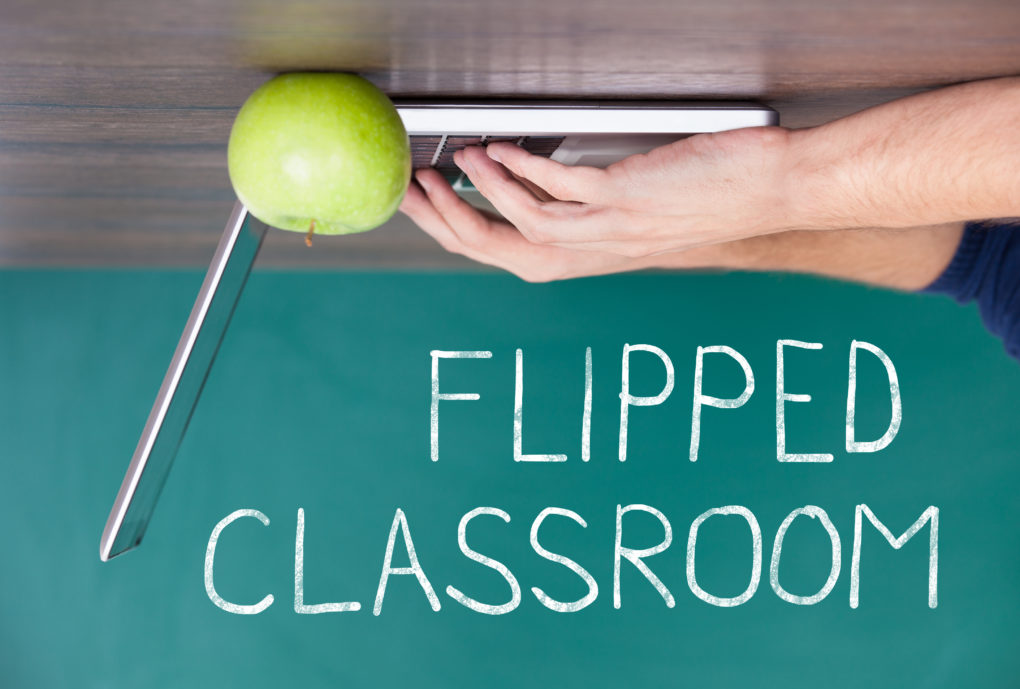 Pratiche di didattica laboratoriale per sviluppare competenze di cittadinanza e favorire una didattica inclusiva: Apprendimento basato su problemi (Problem Based Learning)
(Cfr.Tommaso Montefusco – Competenze di cittadinanza e didattica inclusiva – L’Agenda 2030 e UDA sulla cittadinanza – Edizioni del Sud, 2019, pp. 35-36).


L’Apprendimento Basato su Problemi è una metodologia laboratoriale basata sul problem solving. Favorisce il coinvolgimento attivo e la motivazione degli studenti e valorizza le differenze negli stili di apprendimento e nelle intelligenze multiple.
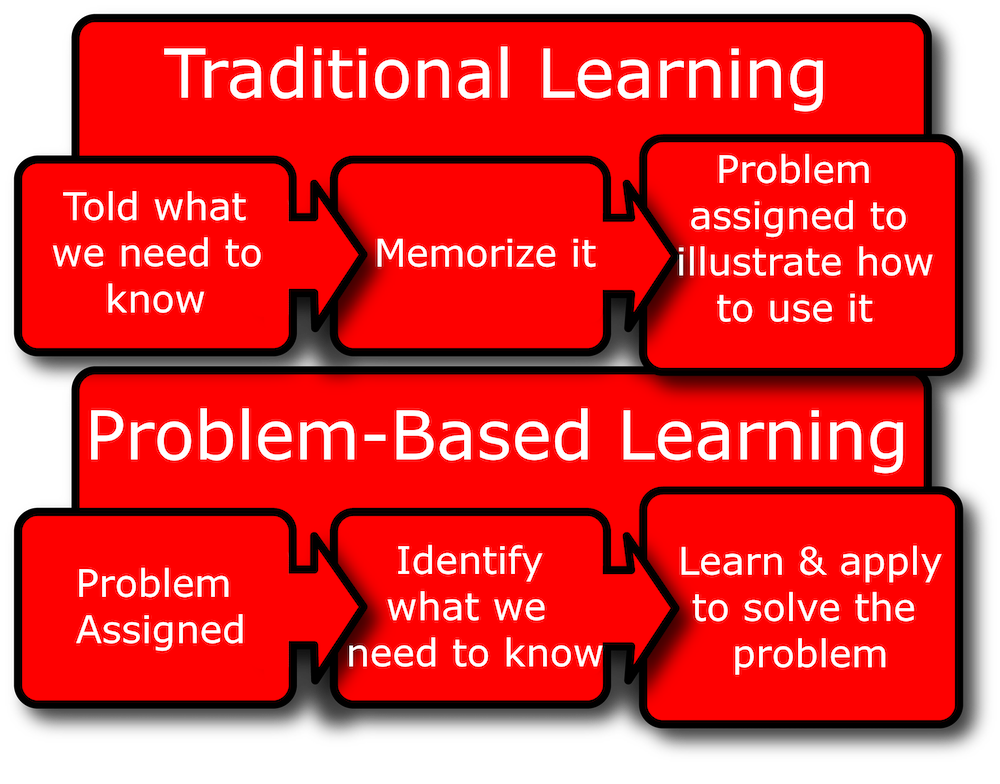 Pratiche di didattica laboratoriale per sviluppare competenze di cittadinanza e favorire una didattica inclusiva: La classe scomposta
(Cfr.Tommaso Montefusco – Competenze di cittadinanza e didattica inclusiva – L’Agenda 2030 e UDA sulla cittadinanza – Edizioni del Sud, 2019, pp. 38-40).


La «classe scomposta» è una metodologia laboratoriale finalizzata all’apprendimento delle competenze chiave in classi preferibilmente della Scuola secondaria di secondo grado. Si basa sulla trasformazione della classe in ambiente di apprendimento aperto, attraverso l’uso di diversi device. Il docente deve stimolare gli studenti a riflettere sul proprio operato sia tramite dibattiti in piccoli gruppi che con l’intera classe, potenziando la personalizzazione dell’apprendimento e l’autonomia.
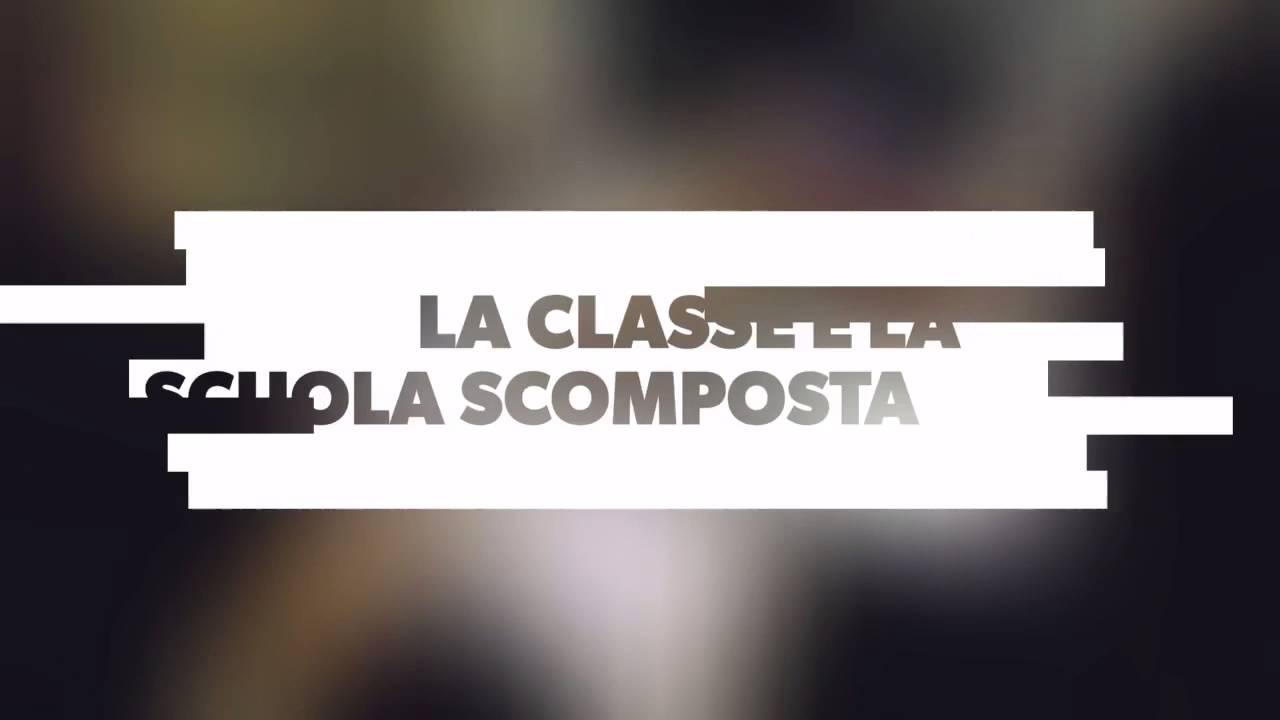 Pratiche di didattica laboratoriale per sviluppare competenze di cittadinanza e favorire una didattica inclusiva: Apprendimento intervallato o Spaced learning
(Cfr.Tommaso Montefusco – Competenze di cittadinanza e didattica inclusiva – L’Agenda 2030 e UDA sulla cittadinanza – Edizioni del Sud, 2019, pp. 42-44; http://innovazione.indire.it/avanguardieeducative/spaced-learning).


L’Apprendimento intervallato o «Spaced learning» è una particolare articolazione del tempo-lezione che prevede tre momenti di input e due intervalli. 
Nel 1° input l’insegnante dà le informazioni che aiuteranno gli studenti durante la lezione. A questo primo momento segue un intervallo di 10’, durante i quali non deve esser fatto nessun riferimento al contenuto della lezione. 
Nel 2° input l’insegnante rivisita il contenuto della prima sessione cambiando il modo di presentarlo. Nel secondo intervallo si applicano i principi del primo, con un tempo di riposo/relax di 10’. 
Nel 3° input l’insegnante rimane sul contenuto della prima sessione, ma propone attività centrate sullo studente: i ragazzi dovranno dimostrare di aver acquisito il contenuto condiviso nei primi input, applicando le conoscenze in contesti di esercitazione o situazioni-problema. Il docente verifica infine la comprensione del contenuto della lezione da parte degli studenti.
Pratiche di didattica laboratoriale per sviluppare competenze di cittadinanza e favorire una didattica inclusiva: Il metodo EAS (Episodi di Apprendimento Situato)
(Cfr.Tommaso Montefusco – Competenze di cittadinanza e didattica inclusiva – L’Agenda 2030 e UDA sulla cittadinanza – Edizioni del Sud, 2019, pp. 44-45).


Il metodo EAS, ideato dal prof. Pier Cesare Rivoltella, si basa sull’idea di un sapere costruito in modo progressivo e collaborativo. Si fonda su tre fasi: 

fase preparatoria, lavoro domestico e individuale a partire da documenti forniti da docente con una successiva breve lezione del docente); 
 fase operatoria, la classe svolge attività di gruppo in cui realizza un prodotto, un compito di realtà;
fase ristrutturativa: revisione e metacognizione, apprendimento critico e sistematizzazione delle conoscenze in sapere strutturato e interiorizzato.
Unità Di Apprendimento (UdA)
Unità Di Apprendimento (UdA) (1)

«Le UdA sono la realizzazione pratica di un curricolo per competenze» (Da Re Franca – Il curricolo per competenze alla luce delle Indicazioni nazionali – Tratto da Insegnare domani nella Scuola Secondaria – Ricerca e sviluppo Erickson - Edizioni Centro Studi Erickson, Trento, cap. 45, p. 680, 2018).

 «Le UdA sono percorsi di didattici orientati verso lo sviluppo di traguardi di competenza negli allievi e strutturati intorno a situazioni problema attraverso cui sperimentare e mettere in gioco l’insieme delle risorse connesse alla manifestazione della competenza assunta come focus del percorso stesso» (Castoldi Mario – Costruire unità di apprendimento. Guida alla progettazione a ritroso – Carocci Editore, Studi Superiori – 2017, p. 130).


Le UdA vanno elaborate a livello dipartimentale per classi parallele e riadattate a livello di Consiglio di classe. Infatti «l’UdA non si caratterizza come uno schema rigido: una volta pianificata, la struttura si può modificare durante il percorso fino alla fine»  (Da Re Franca – Il curricolo per competenze alla luce delle Indicazioni nazionali – Tratto da Insegnare domani nella Scuola Secondaria – Ricerca e sviluppo Erickson - Edizioni Centro Studi Erickson, Trento, cap. 45, p. 681, 2018).
Unità Di Apprendimento (UdA) (2)
(Castoldi Mario – Costruire unità di apprendimento. Guida alla progettazione a ritroso – Carocci Editore, Studi Superiori – 2017)


L’UDA è:
finalizzata allo sviluppo di competenze;
pensata in una prospettiva di progettazione a ritroso;
orientata in una visione globale del lavoro d’aula;
presuppone un ripensamento dell’ambiente di apprendimento attraverso l’uso di metodologie come la flipped classroom.


Nella prospettiva della progettazione a ritroso i tre passi per la costruzione di un’UdA sono:
Identificare i risultati desiderati,
Determinare le evidenze di accettabilità
Pianificare le esperienze didattiche.
Dal PECuP all’UdA
(L'insegnamento trasversale di Educazione civica - L’introduzione nel curricolo d’istituto e le Linee guida - A cura di Emiliano Barbuto–EdiSES 2020, p.86)
PECuP (Profilo Educativo Culturale e Professionale)
Obiettivi Specifici di Apprendimento (OSA)
(da ricercare o definire in base alla competenza)
Competenza
(voglio che l’alunno nella vita sappia avere un certo atteggiamento)
Unità di Apprendimento (UdA)
(Progetto un’Unità di Apprendimento che sia in grado di raggiungere la competenza)
UdA: crocevia dell’asse dell’istruzione e di quello della formazione
(L'insegnamento trasversale di Educazione civica - L’introduzione nel curricolo d’istituto e le Linee guida - A cura di Emiliano Barbuto–EdiSES 2020, p.87)
VITA
CULTURA
NATURA
Conoscenze
Unità di apprendimento (UdA)
Capacità
Competenze
Asse della formazione
Abilità
Asse dell’istruzione
La realizzazione del Cucciolo attraverso le UdA (1)
(L'insegnamento trasversale di Educazione civica - L’introduzione nel curricolo d’istituto e le Linee guida - A cura di Emiliano Barbuto–EdiSES 2020, pp. 94-95)
CURRICOLO
Competenza 3
Competenza 1
Competenza 2
OSA 1.1
OSA 3.1
OSA 2.1
OSA 3.2
OSA 1.2
OSA 2.2
OSA 2.3
La realizzazione del Cucciolo attraverso le UdA (2)
(L'insegnamento trasversale di Educazione civica - L’introduzione nel curricolo d’istituto e le Linee guida - A cura di Emiliano Barbuto–EdiSES 2020, pp. 94-95)
PIANO DI STUDI
Competenza 1
Competenza 2
Competenza 1
Competenza 2
OSA 1.1
OSA 2.1
OSA 1.2
OSA 2.3
Competenza 3
Competenza 3
OSA 2.2
OSA 3.2
OSA 3.1
Format di un’UDA
(Montefusco Mario – Competenze  chiave europee e RAV. Quali sono, come si valutano, quali rubriche – I quaderni Person Academy – 2017)